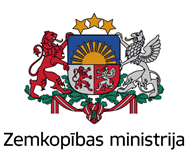 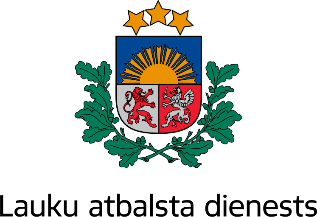 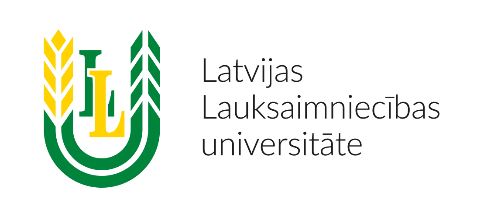 The effects of flooding and drought on water quantity and quality in agricultural drainage systems and streams in Latvia
A. Lagzdins, L. Grinberga, A. Veinbergs, R. Sudars, K. Abramenko
Dr.sc.ing., Professor
Latvia University of Life Sciences and Technologies
Department of Environmental Engineering and Water Management 
e-mail: ainis.lagzdins@llu.lv
Outline
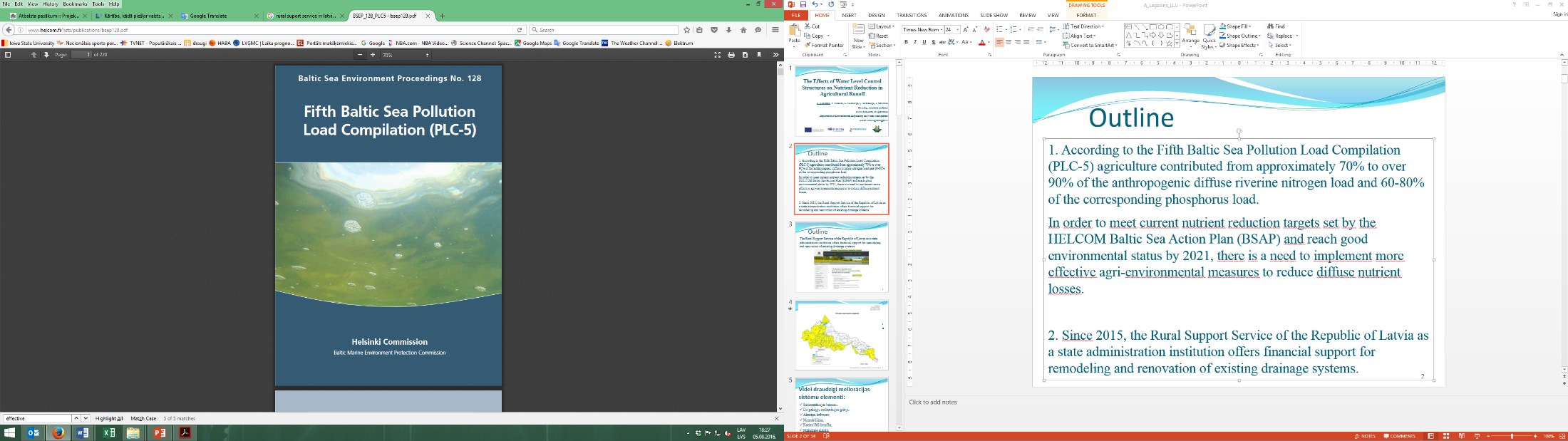 According to the Fifth Baltic Sea Pollution Load Compilation (PLC-5) agriculture contributed from approximately 70% to over 90% of the anthropogenic diffuse riverine nitrogen load and 60-80% of the corresponding phosphorus load.
2
Outline
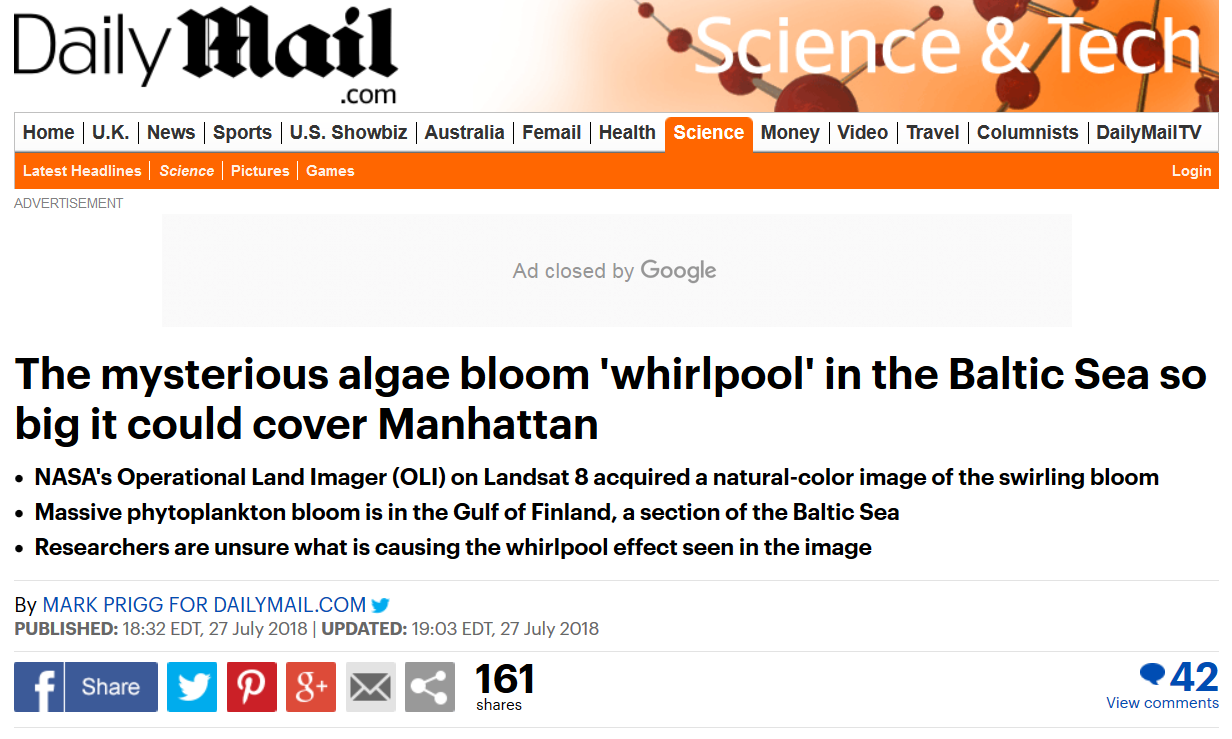 3
Outline
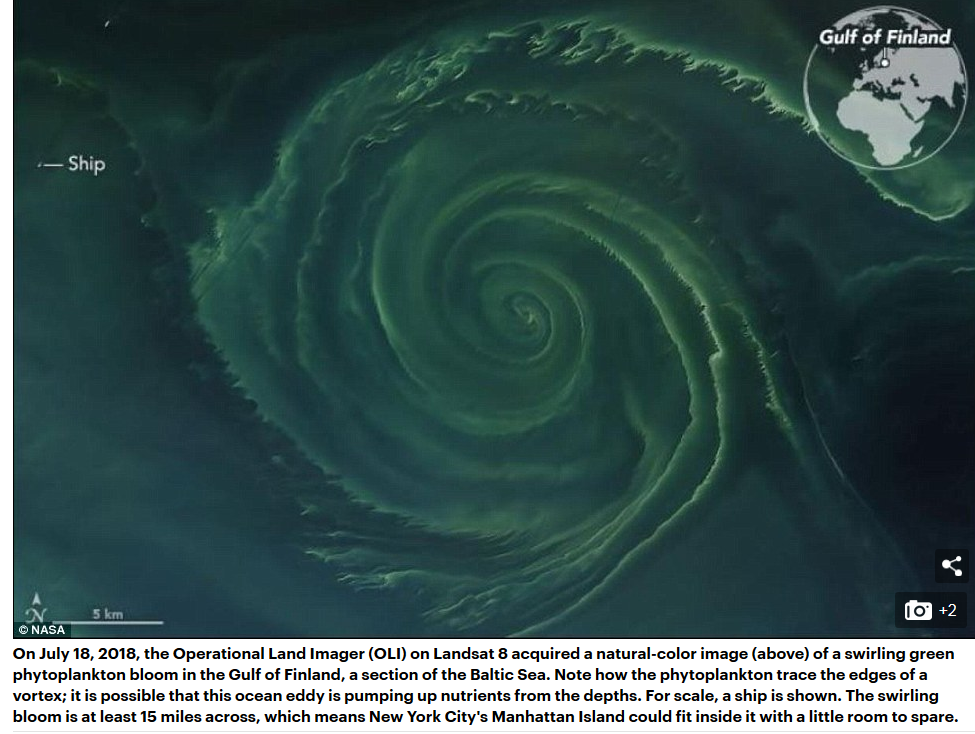 4
Outline
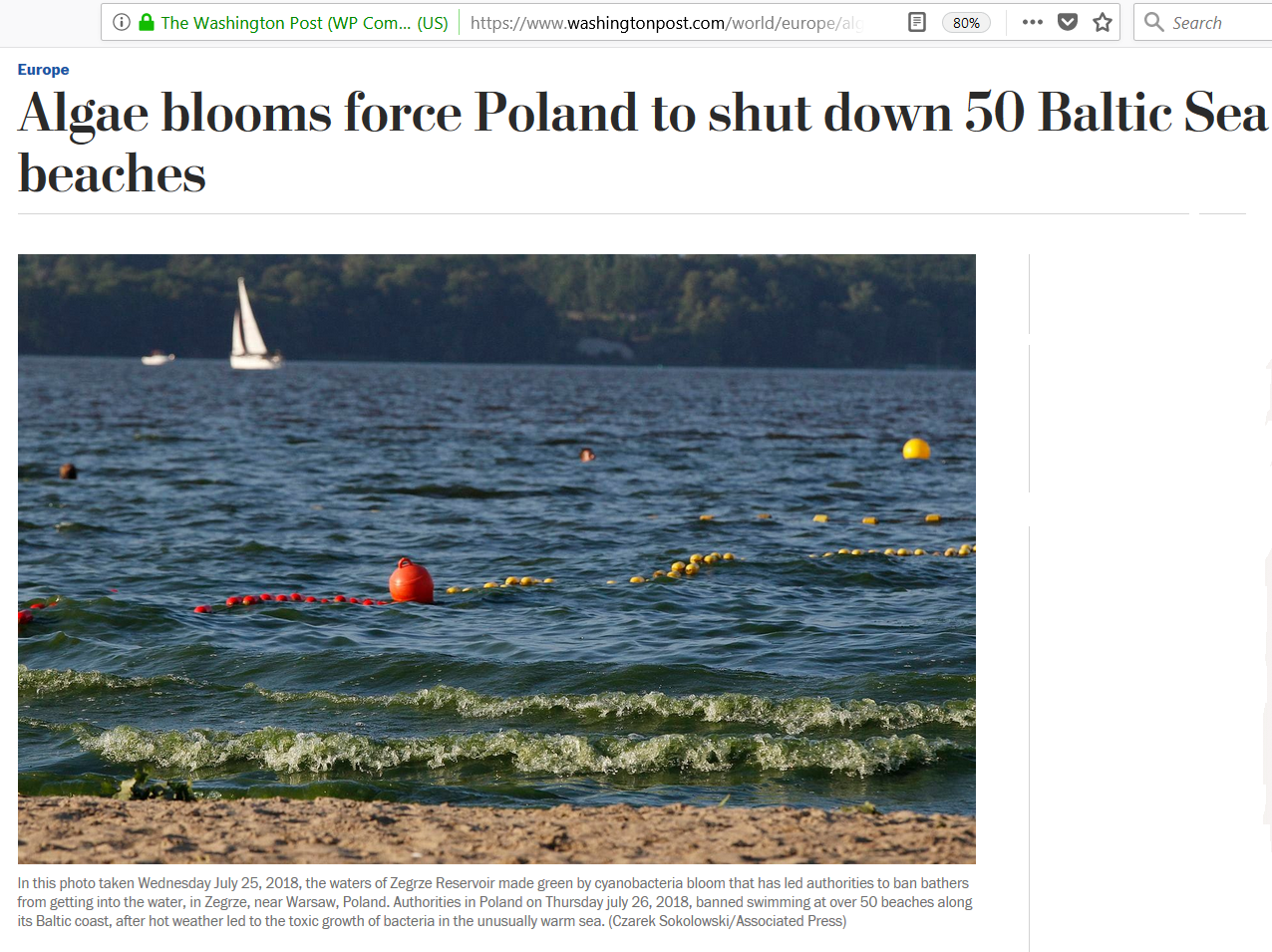 5
Outline – Flooding in 2017
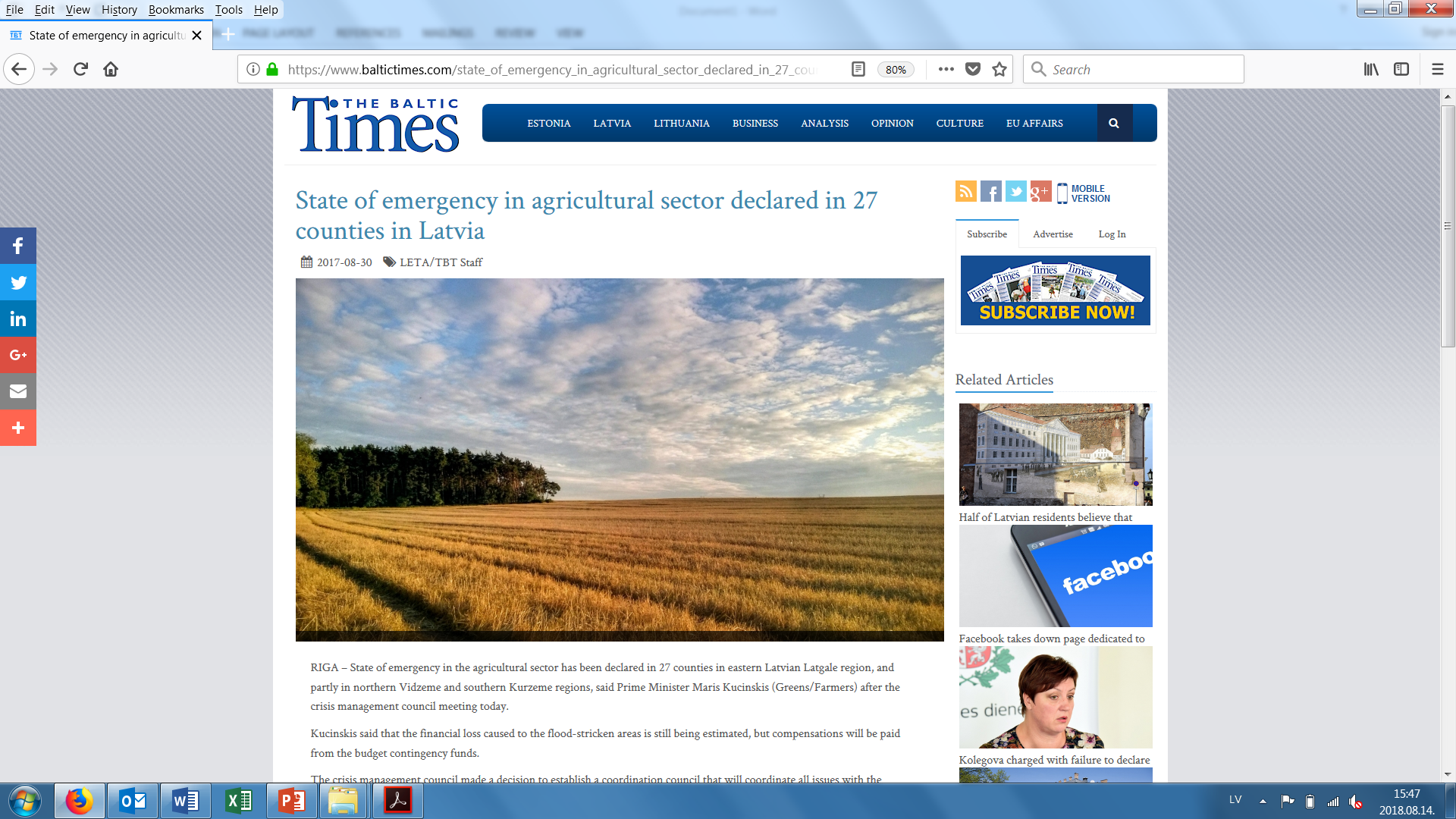 6
Outline – Flooding in 2017
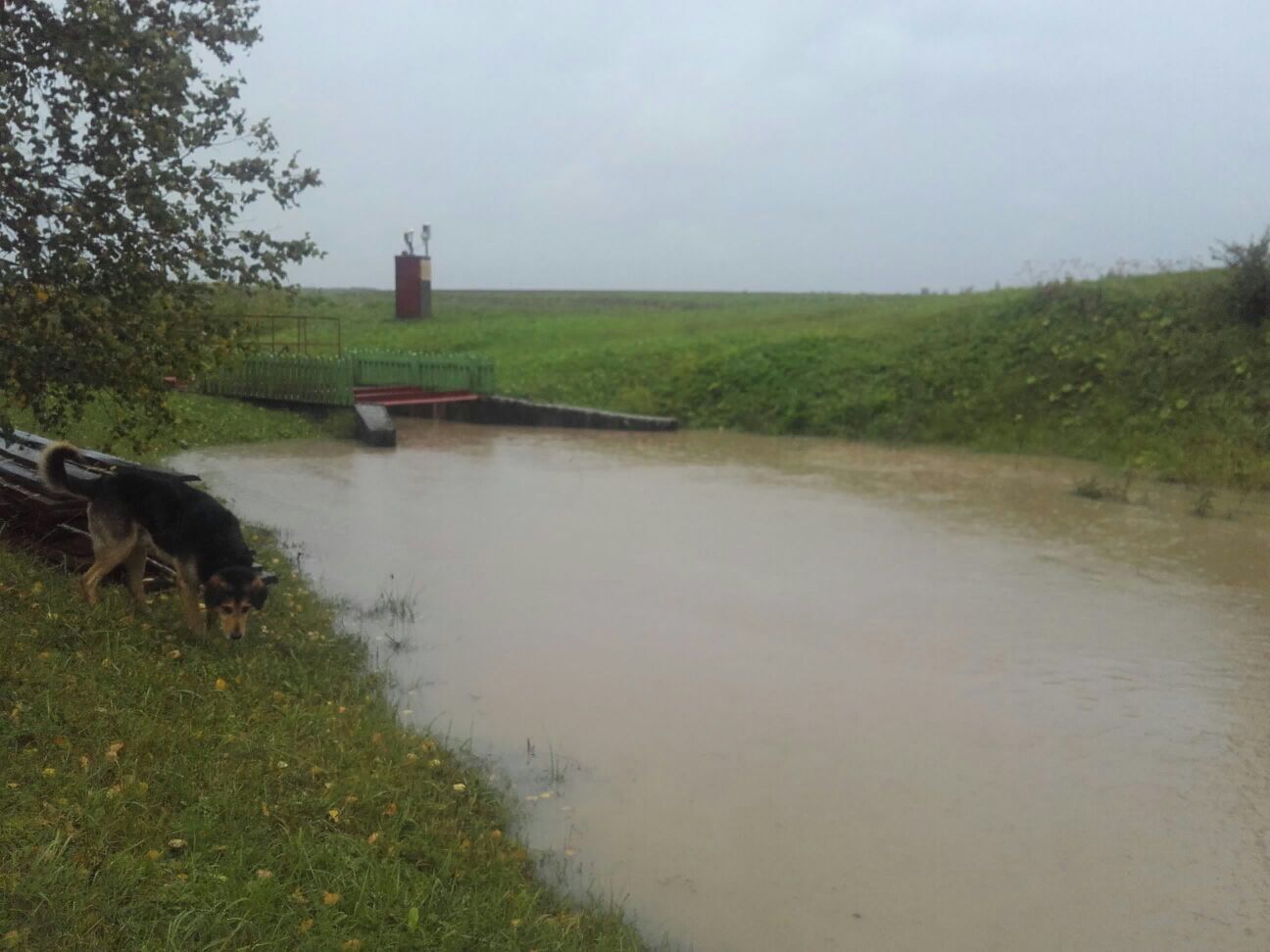 7
Outline – Flooding in 2017
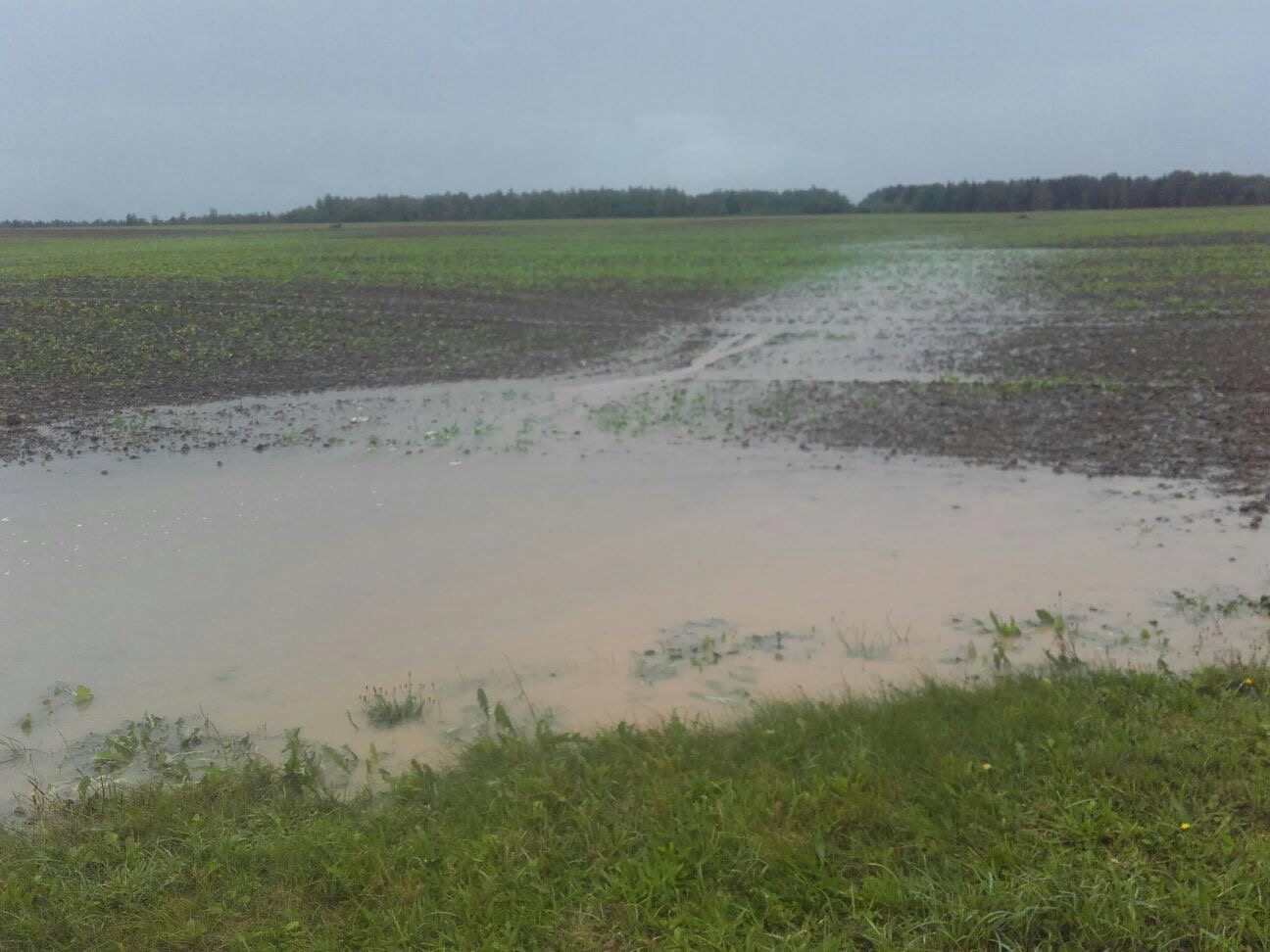 8
Outline – Flooding in 2017
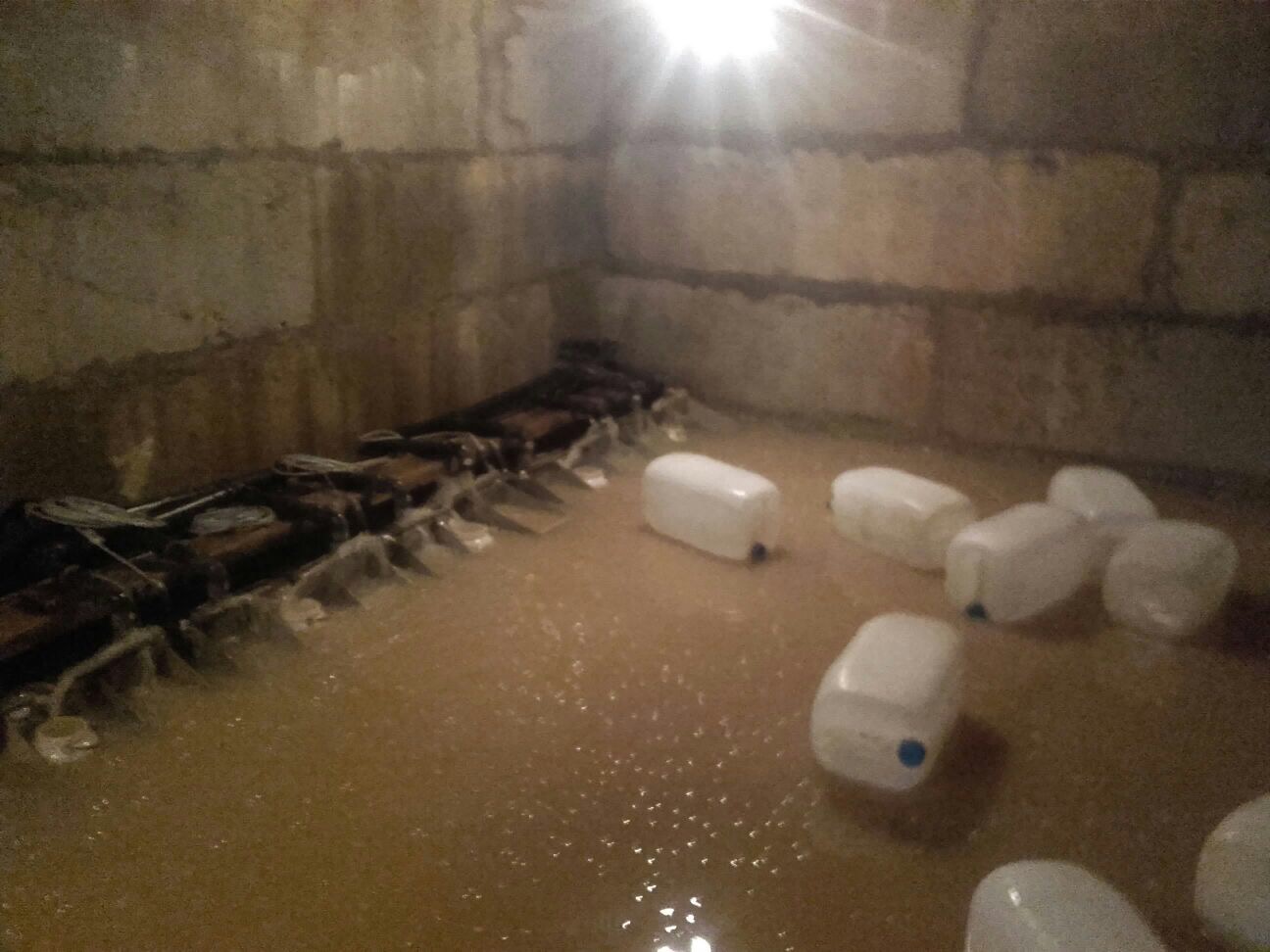 9
Outline – Flooding in 2017
Spring flood in 2010
10
Outline – Drought in 2018
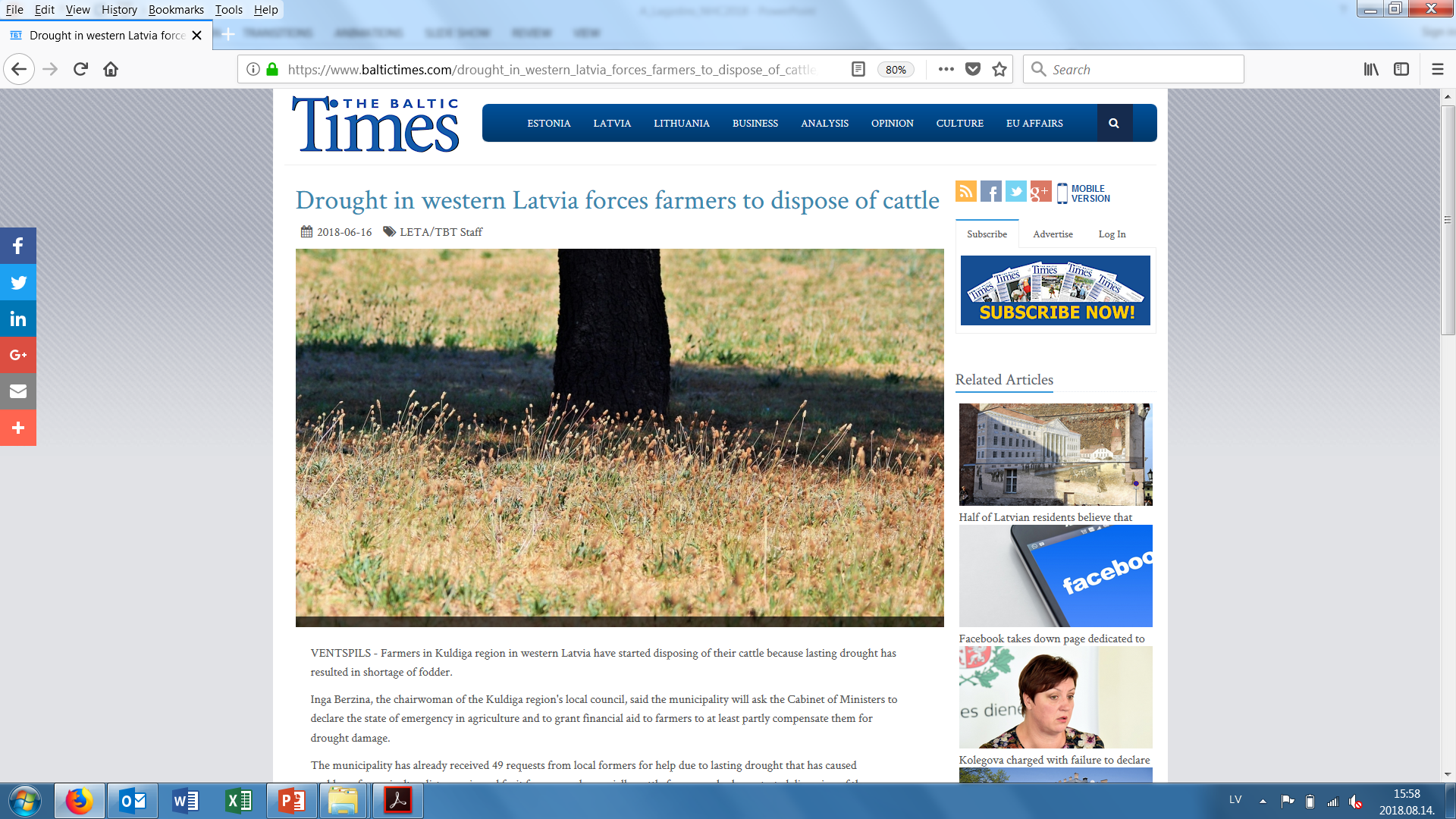 11
Outline – Drought in 2018
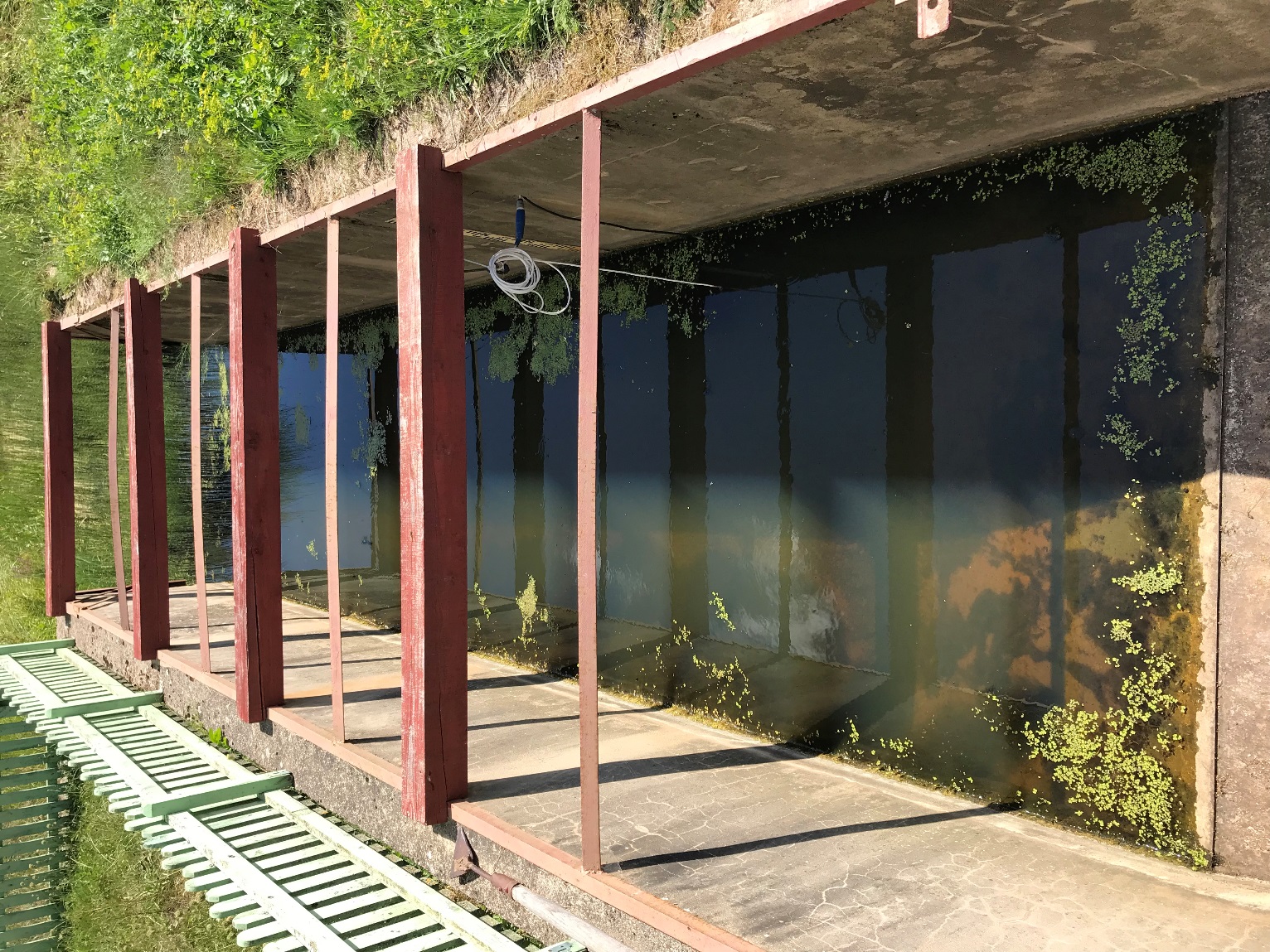 12
Agricultural Runoff Monitoring Programme in Latvia
Based on systematic and regular water quality and quantity monitoring activities this programme aims to document and assess the current status and long-term trends of nutrient concentrations and losses in different spatial and temporal scales
13
Agricultural nonpoint pollution monitoring sites
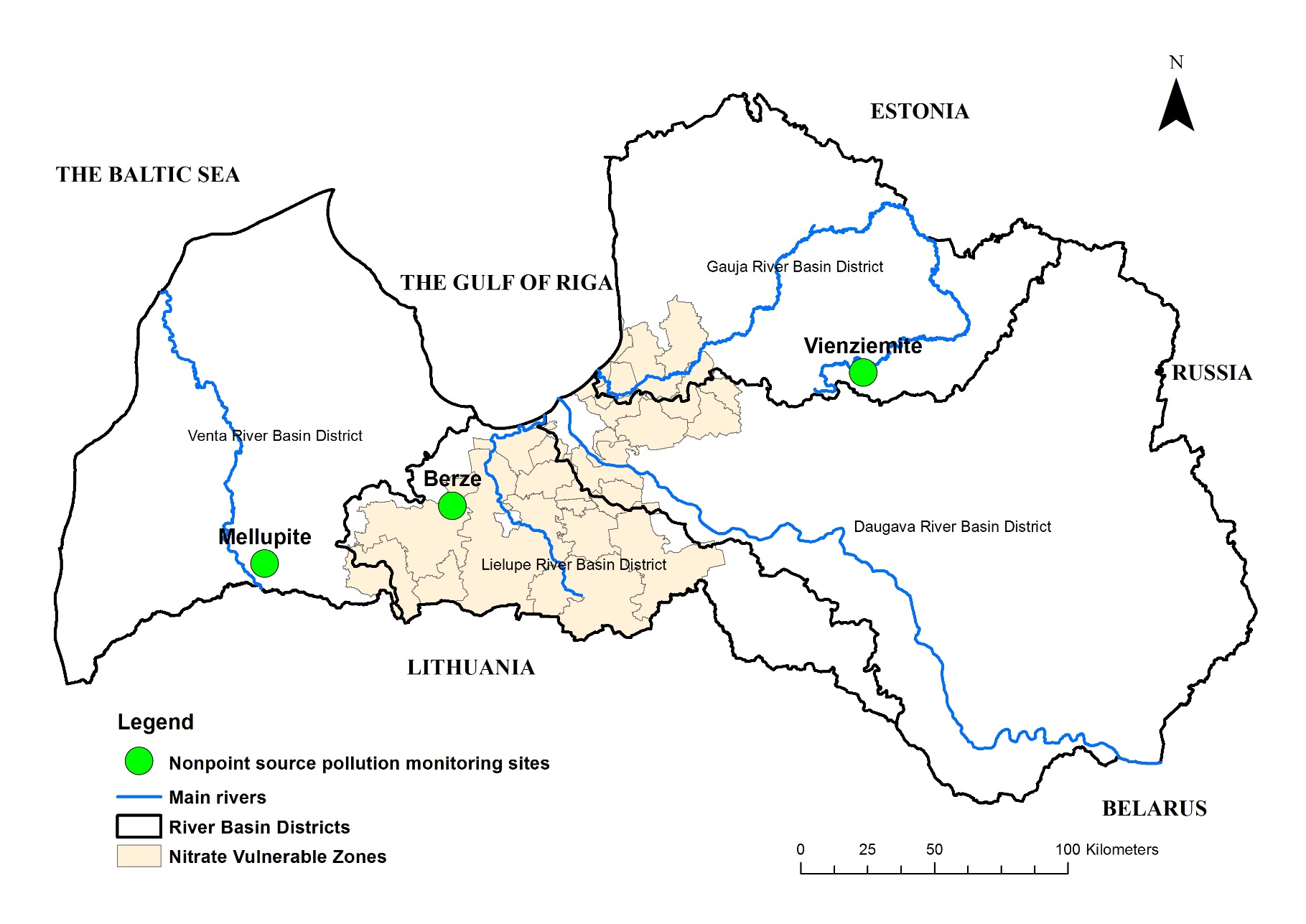 14
Description of monitoring sites and scales
Agricultural nonpoint source pollution monitoring sites – scales of measurements
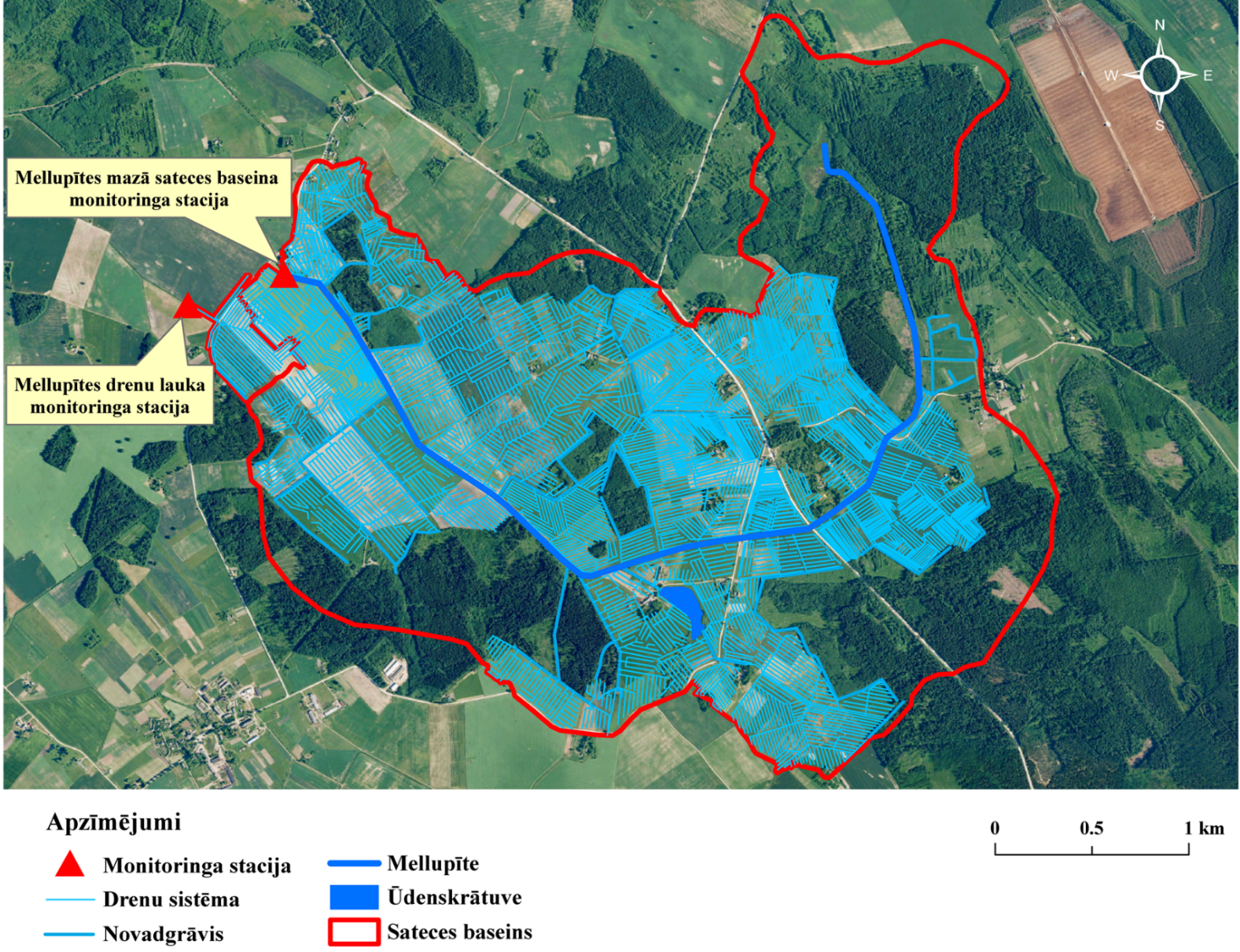 16
Agricultural nonpoint source pollution monitoring sites – scales of measurements
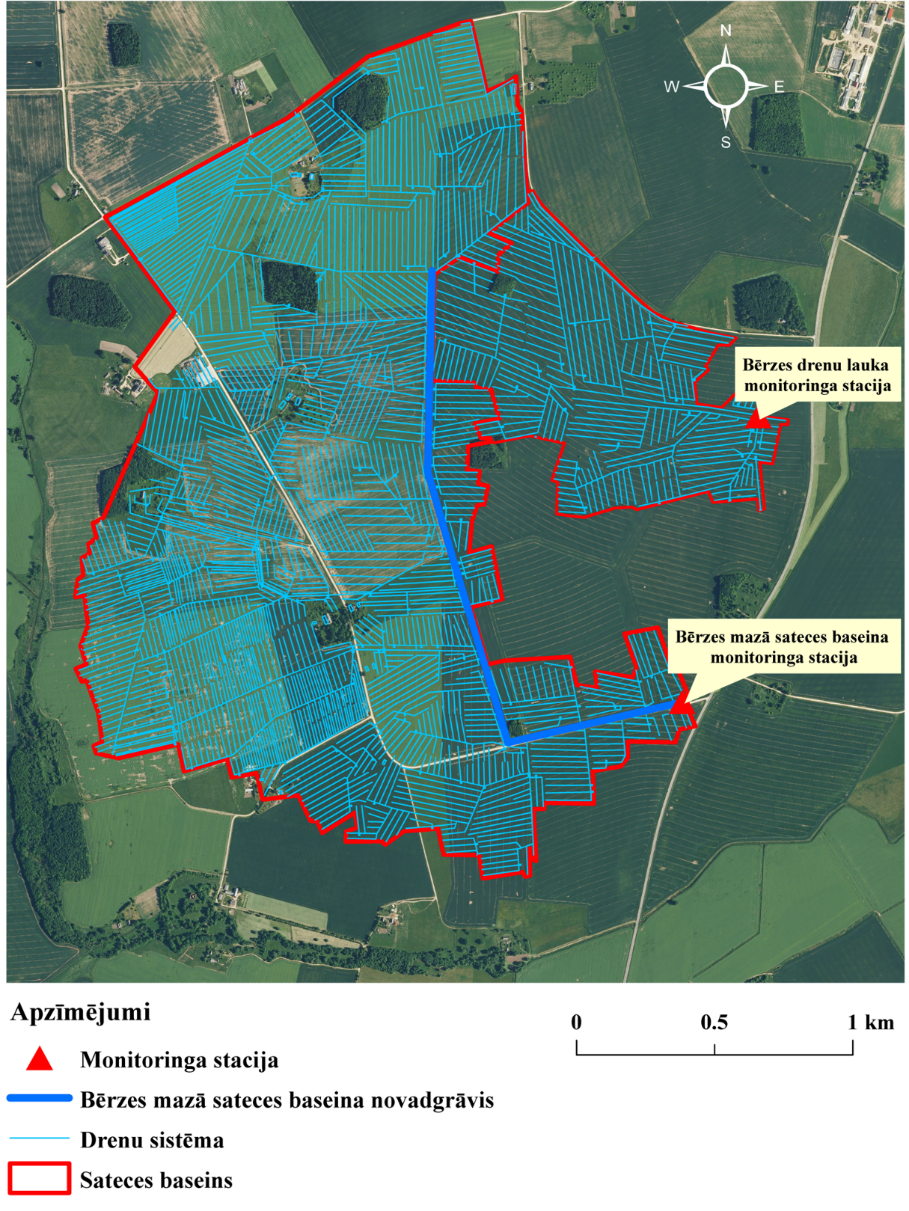 17
Berze site
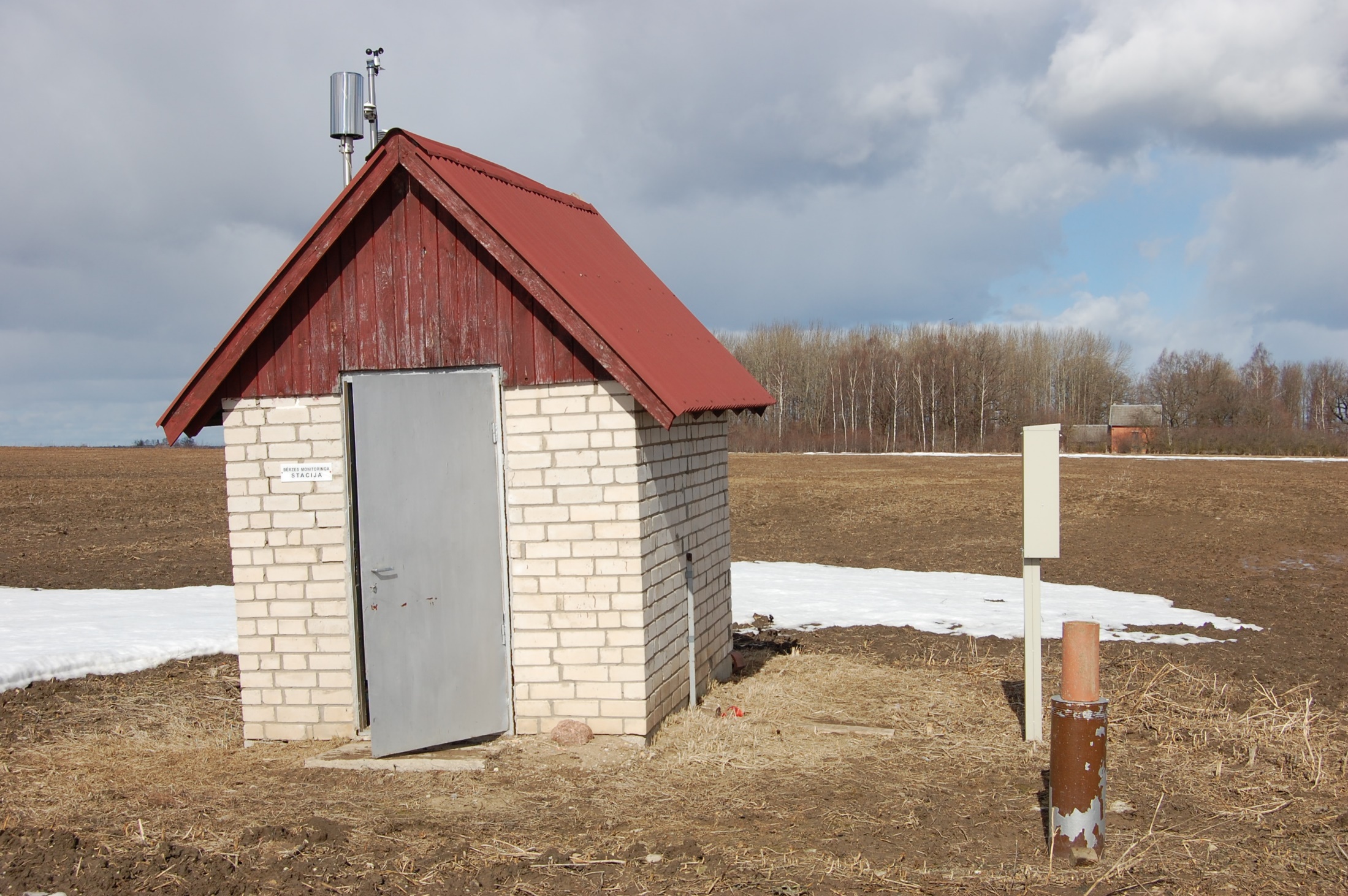 18
Berze site
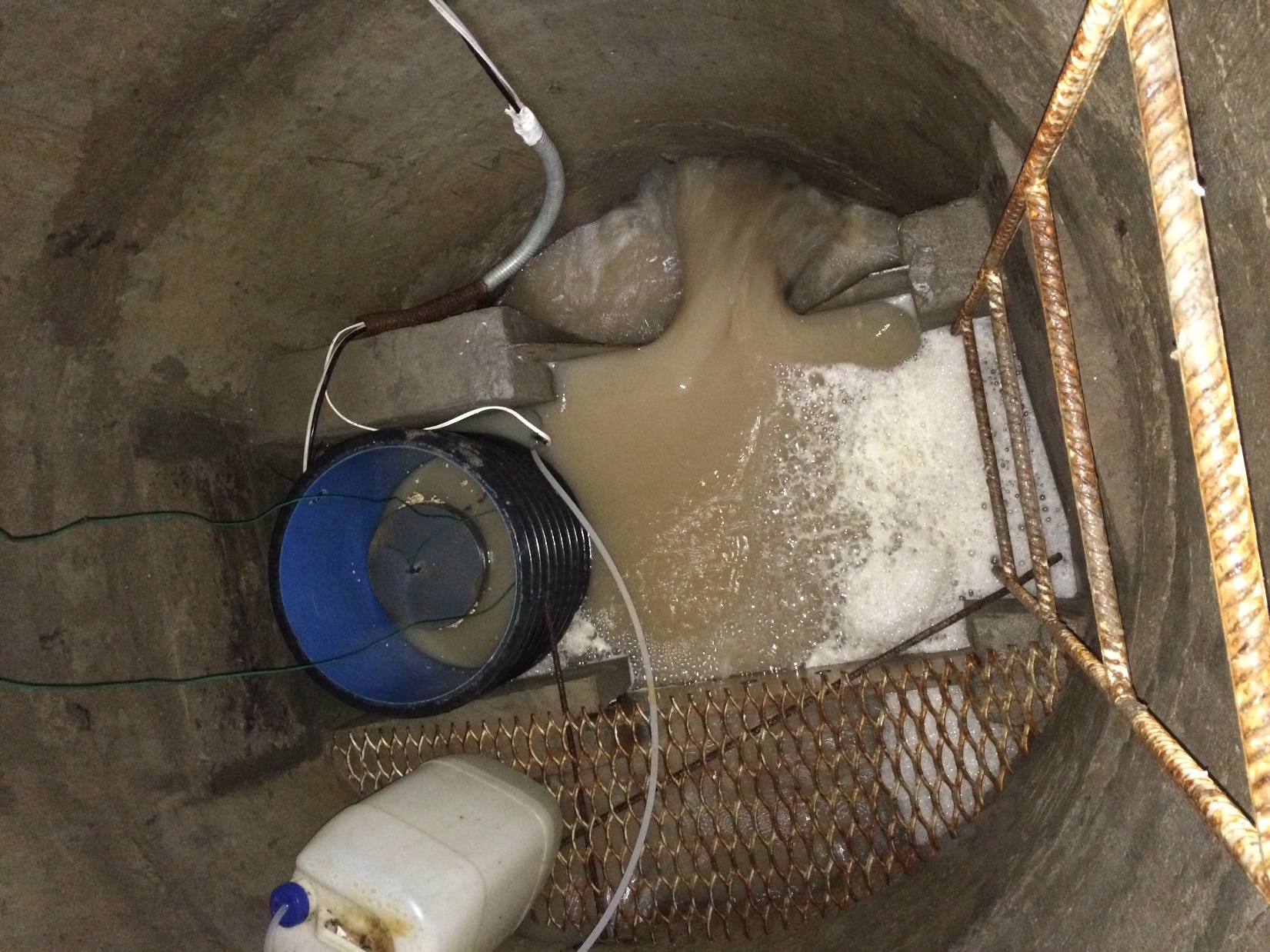 19
Results: Climate and annual drainage for the Berze drainage field scale
Mean annual precipitation - 588.3 mm, mean annual temperature - 7.5o
20
Results: Climate and annual drainage for the Mellupite drainage field scale
Mean annual precipitation - 669.2 mm, mean annual temperature - 6.7o
21
Results: Climate and annual drainage for the Vienziemite drainage field scale
Mean annual precipitation - 732.7 mm, mean annual temperature - 5.8o
22
Results: Discharge and NO3-N concentration (Auce)
23
Results: NO3-N concentrations in 2017 and 2018 (Auce)
24
Results: Discharge and TN concentration (Auce)
25
Results: TN concentrations in 2017 and 2018 (Auce)
26
Results: Discharge and NH4-N concentration (Auce)
27
Results: NH4-N concentrations in 2017 and 2018 (Auce)
28
Results: Discharge and TP concentration (Auce)
29
Results: TP concentrations in 2017 and 2018 (Auce)
30
Diffuse pollution monitoring sites
31
Experimental plots – N application rate
32
Streams of Nitrate Vulnerable Zones
33
Sub-catchments of the Berze River
34
Groundwaters
35
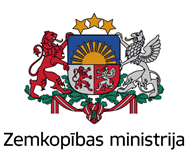 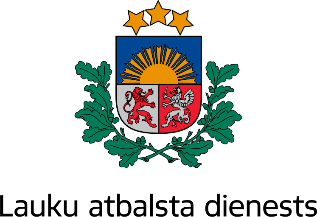 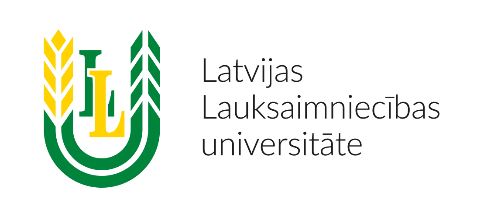 Thank you for your attention!
Questions or comments?